Danilo Andrade
Engenheiro Agrônomo
Dr. Em Produção Vegetal
bioquimicacomdanilo.com.br
danilo.santos@ufes.br
danilo_as@live.com
@daniloas.com_
daniloas.com
Glicólise
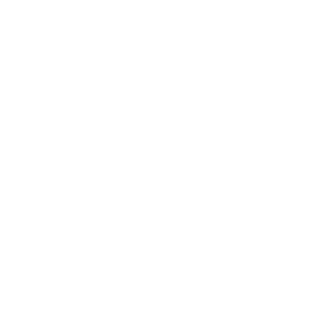 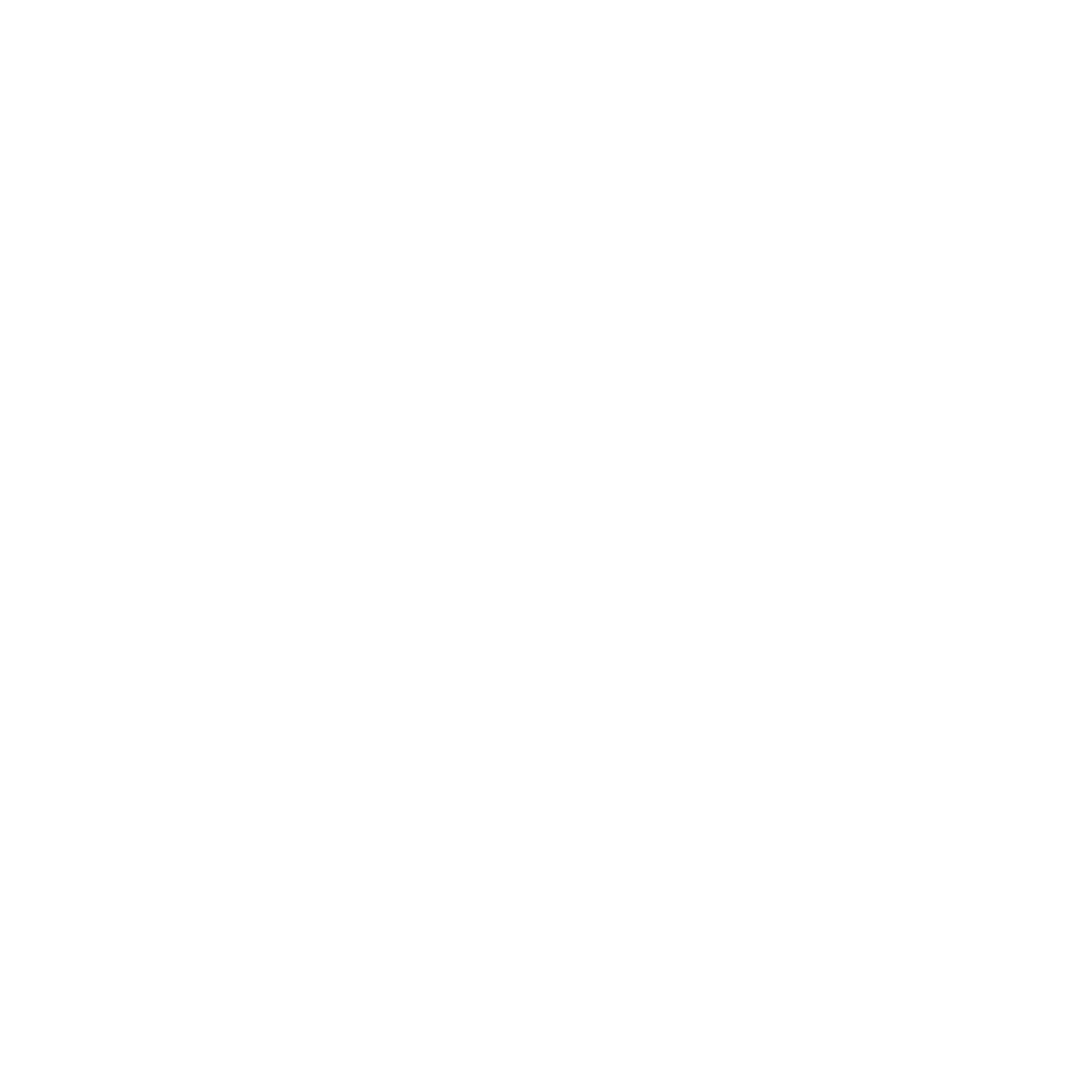 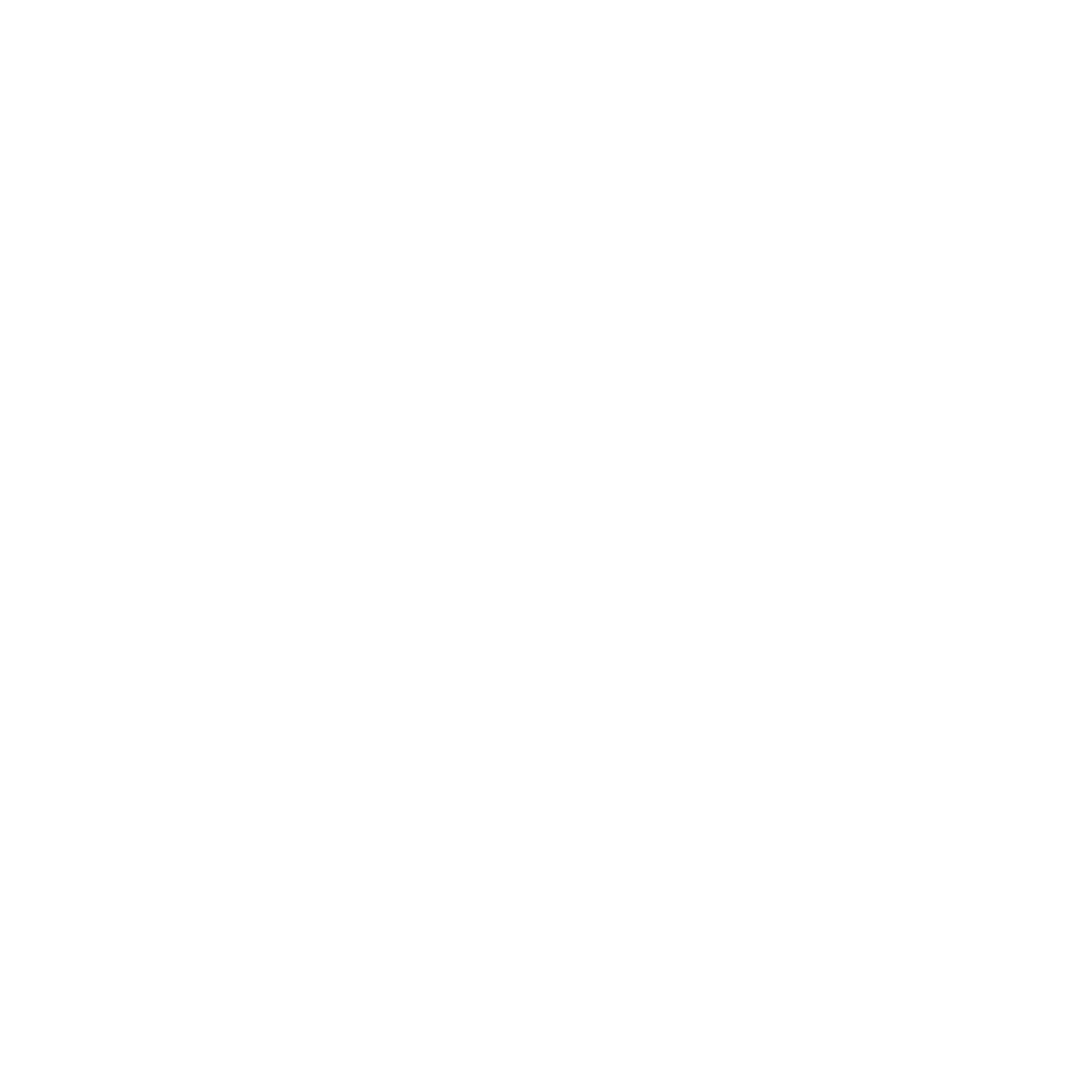 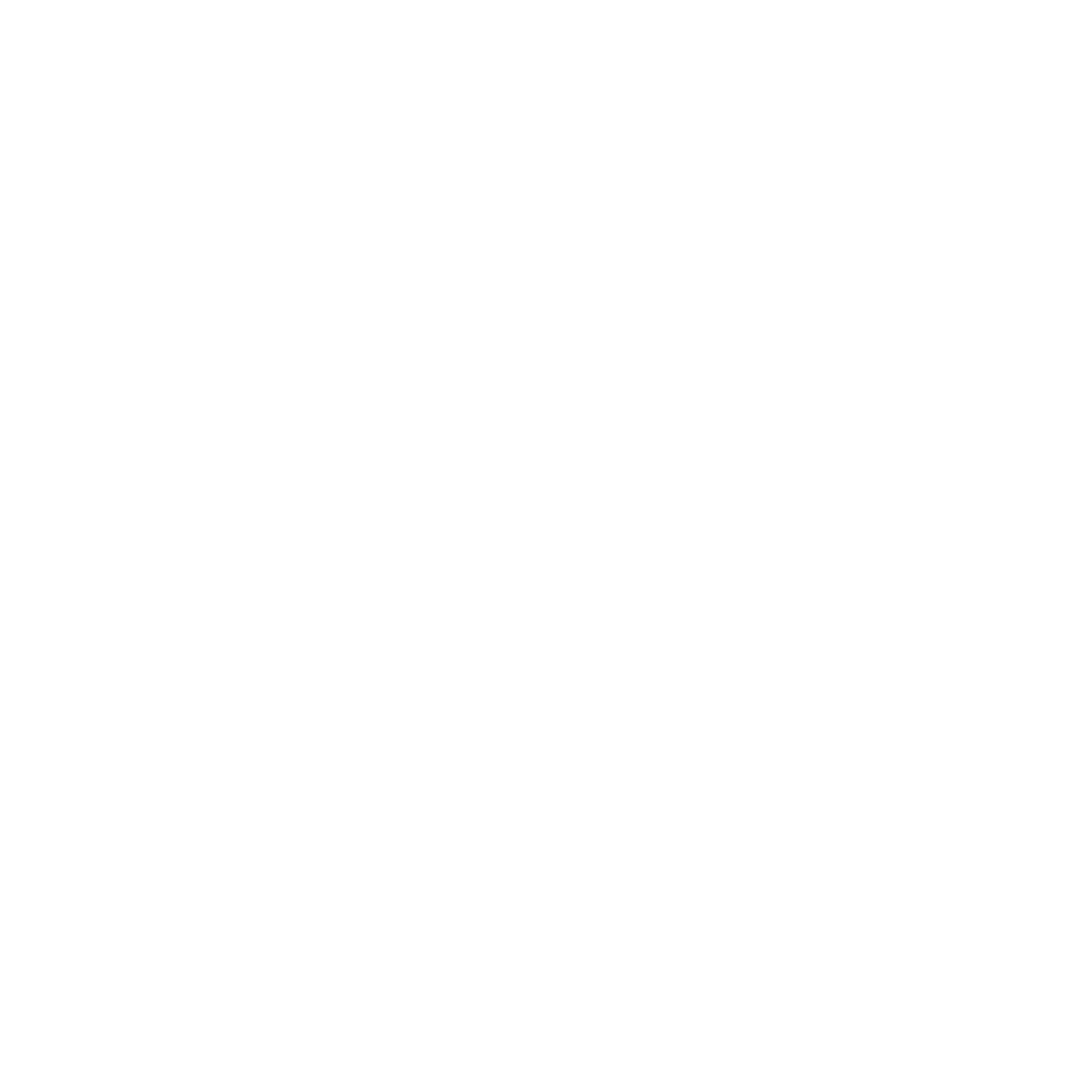 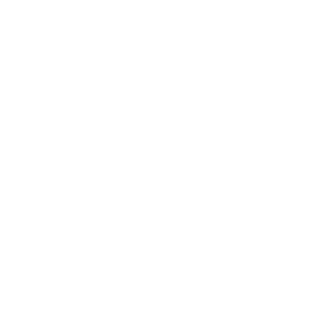 Via glicolítica
Embden–Meyerhof–Parnas
Resumo MUUUUITO resumido da Respiração celular aeróbica
Glicólise
Ciclo de Krebs
Glicose
NADH+H+
FADH2
Piruvato
Acetil-CoA
Oxidação do piruvato
Cadeia Respiratória
ATP
Glicólise
Quebra das moléculas de glicose
Produção de ATP e NADH
Consumo de ATP
Glicose
2 Piruvato
1ª Etapa
2ª Etapa
6 carbonos
3 carbonos
Num total de 10 reações
Objetivos da aula
Conhecer quem são as enzimas, substratos e produtos da reações da glicólise
Identificar a primeira e segunda etapa da glicólise
Quais as substâncias consumidas e produzidas
Glicólise1ª etapaFase de InvestimentoFase das hexoses
C
C
C
C
C
C
1º Etapa da glicólise
P
ATP
ADP + Pi
1
3
5
2
4
6
1
3
5
2
4
6
Mg2+
Fosfoglicoisomerase
Glicose-6-fosfato
Glicose
Hexoquinase
1º Reação
2º Reação
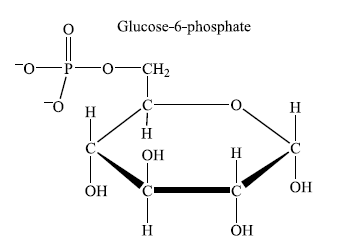 1º Etapa da glicólise
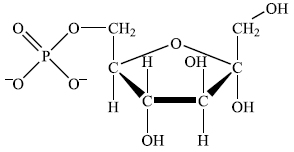 Frutose-6-fosfato
Glicose-6-fosfato
ATP
ADP + Pi
P
1
3
5
2
4
6
P
P
1
3
5
2
4
6
P
Mg2+
Fosfofruto quinase
Frutose-6-fosfato
Frutose -1,6 - Bisfosfato
3º Reação
Glicose-6-fosfato
1º Etapa da glicólise
Gliceraldeído-3-fosfato
Será utilizada na 
2ª Etapa
P
P
P
P
P
P
Triose fosfato isomerase
Aldolase
Frutose-1,6-Bisfosfato
Di-hidroxiacetonafosfato
Gliceraldeído-3-fosfato
5º Reação
Será utilizada na 
2ª Etapa
Pode ser convertida em
Gliceraldeído-3-fosfato
4º Reação
Glicólise2ª etapaFase de ProduçãoFase das Trioses
C
C
C
2º Etapa da glicólise
Os resultados aqui devem ser multiplicados por 2!
Pi
NAD+
NADH+H+
2
1
3
P
1
2
3
P
Gliceraldeído 
3-fosfato desidrogenase
Gliceraldeído-3-fosfato
1,3-Bifosfoglicerato
P
6º Reação
2º Etapa da glicólise
Os resultados aqui devem ser multiplicados por 2!
ADP +
ATP
P
1
1
1
2
2
2
3
3
3
P
P
Fosfoglicerato mutase
Mg2+
2-Fosfatoglicerato
3-Fosfatoglicerato
1,3-Bifosfoglicerato
Fosfoglicerato quinase
P
8º Reação
7º Reação
2º Etapa da glicólise
Os resultados aqui devem ser multiplicados por 2!
P
P
ADP +
ATP
H2O
Fosfoenolpiruvato
1
2
3
Piruvato
Enolase
K+, Mg2+
Piruvato quinase
9º Reação
10º Reação
1º Etapa da glicólise
2º Etapa da glicólise
Glicólise
Produz 2 ATP’s
Gliceraldeído-3-fosfato
Piruvato
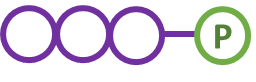 Glicose
Produz 2 ATP’s
Di-hidroxiacetonafosfato
Piruvato
Gliceraldeído-3-fosfato
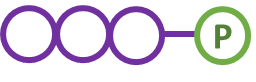 Consome 2 ATP’s
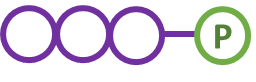 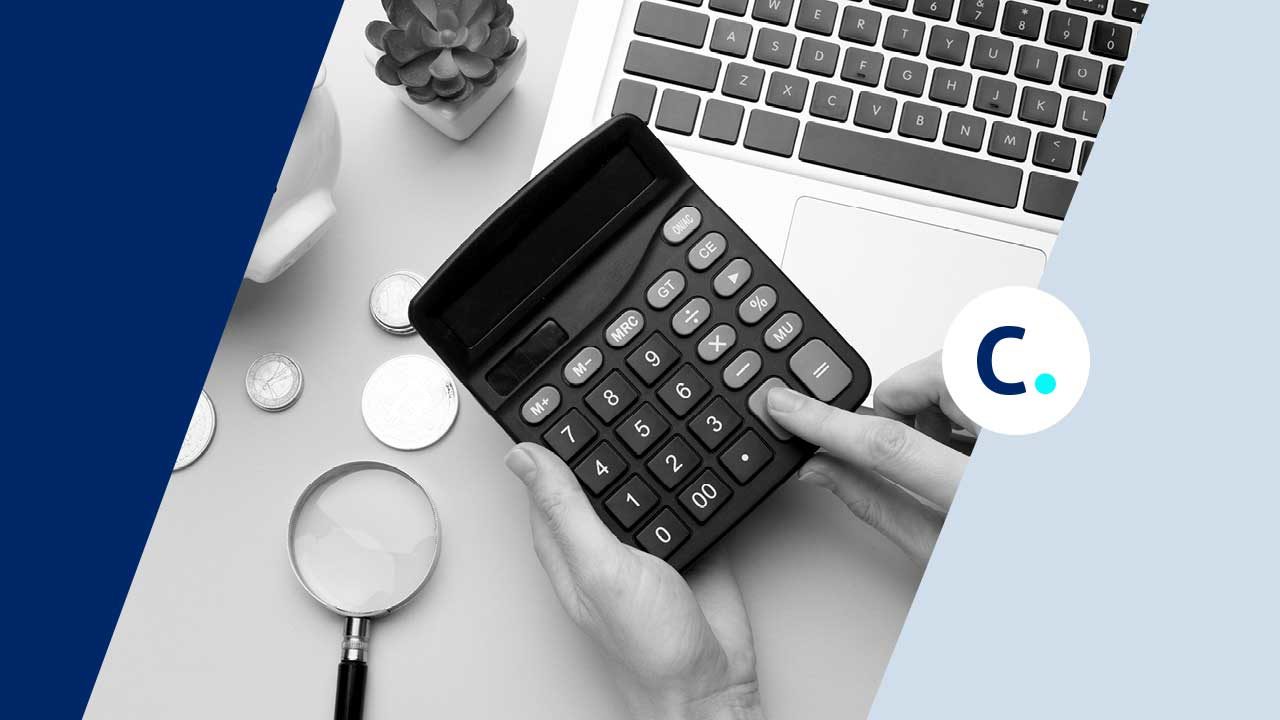 Saldo final
1ª Etapa
2 ATP’s Consumidos
2ª Etapa
4 ATP’s Produzidos
Total
2 ATP’s
Também são produzidos:
2 moléculas de ácido pirúvico
2 molécula de NADH+H
GlicóliseCom a fórmula estrutural das moléculas
1º Etapa da glicólise
ADP + Pi
ATP
Glicose-6-Fosfato
Glicose
Mg2+
Fosfoglicoisomerase
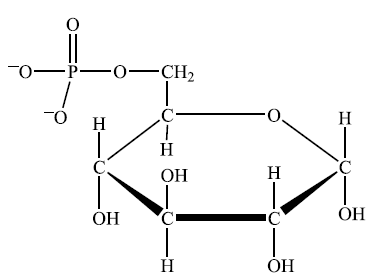 Hexoquinase
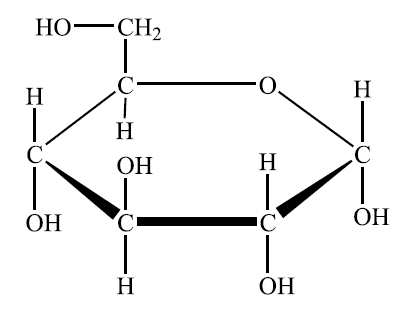 1º Reação
2º Reação
1º Etapa da glicólise
ATP
ADP + Pi
Frutose-6-Fosfato
Frutose -1,6 - Bisfosfato
Mg2+
Fosfofrutoquinase
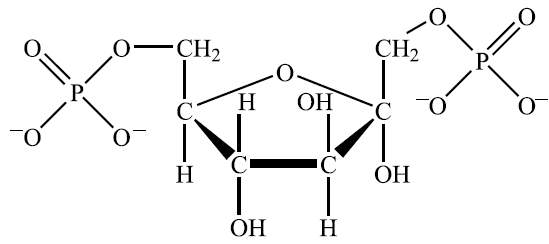 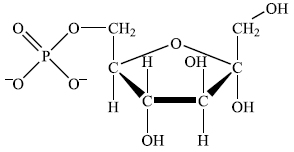 3º Reação
1º Etapa da glicólise
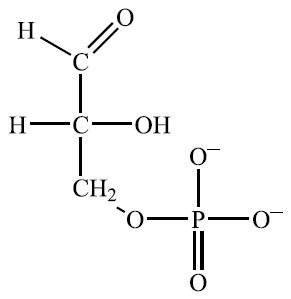 Será utilizada na 
2ª Etapa
Gliceraldeído-3-fosfato
Frutose -1,6 - Bisfosfato
Triose fosfato isomerase
Aldolase
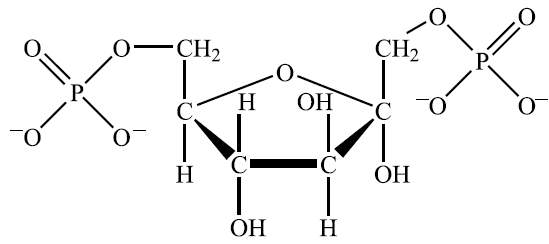 Di-hidroxiacetonafosfato
Gliceraldeído-3-fosfato
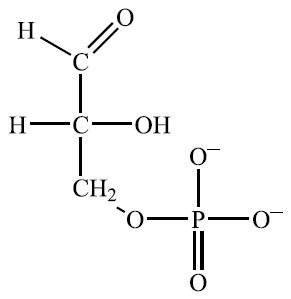 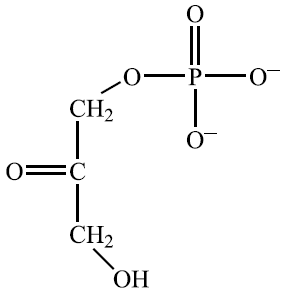 5º Reação
4º Reação
Será utilizada na 
2ª Etapa
2º Etapa da glicólise
Pi
NAD+
NAD + H+
1,3-Bifosfoglicerato
Gliceraldeído-3-fosfato
Gliceraldeído 
3-fosfato desidrogenase
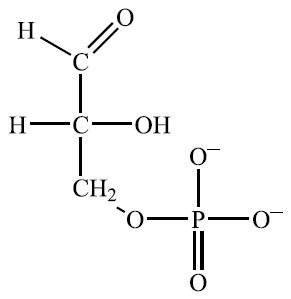 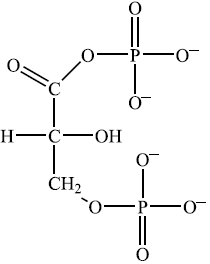 5º Reação
2º Etapa da glicólise
ADP + Pi
ATP
2-Fosfatoglicerato
3-Fosfatoglicerato
Mg2+
Fosfoglicerato quinase
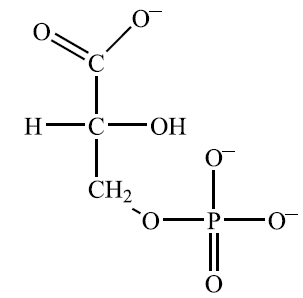 Fosfoglicerato mutase
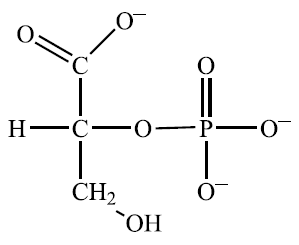 7º Reação
8º Reação
2º Etapa da glicólise
H2O
ADP + Pi
ATP
Piruvato
Fosfoenolpiruvato
Enolase
K+, Mg2+
Piruvato quinase
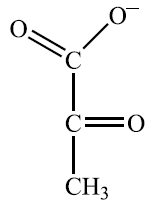 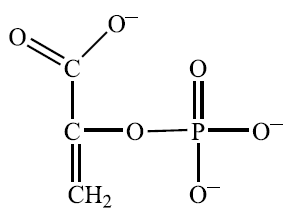 9º Reação
10º Reação
Di-hidroxiacetona fosfato
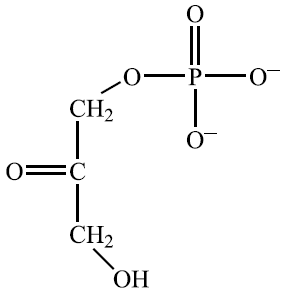 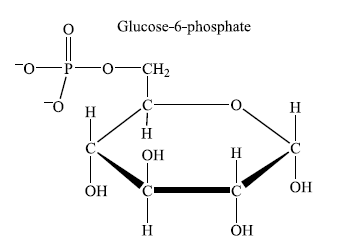 ATP
ADP
ATP
ADP
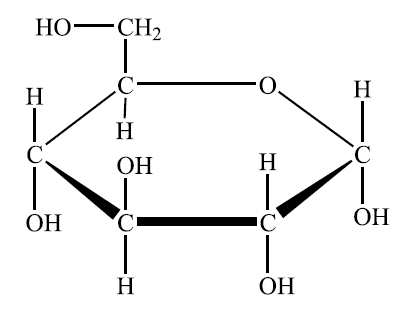 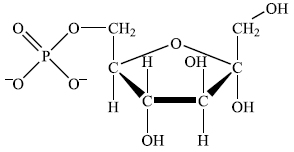 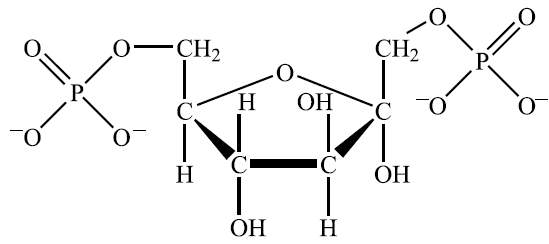 Triose- fosfato isomerase
Mg2+
Mg2+
Mg2+
Aldolase
Hexoquinase
Fosfoglico
isomerase
Fosfofruto quinase
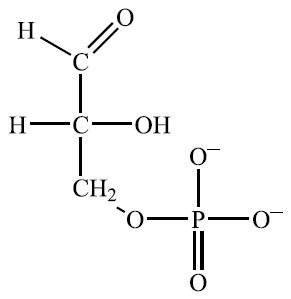 Glicose
Glicose-6-fosfato
Frutose-6-fosfato
Frutose-1,6-bifosfato
Gliceraldeído-3-fosfato
NAD+
Gliceraldeído 
3-fosfato desidrogenase
NADH
Pi
ATP
ADP
H2O
ADP
ATP
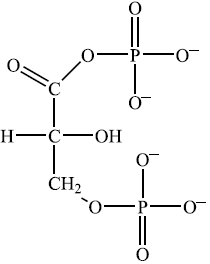 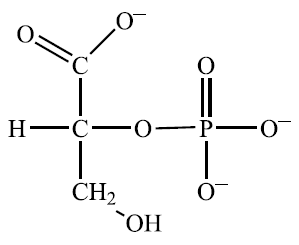 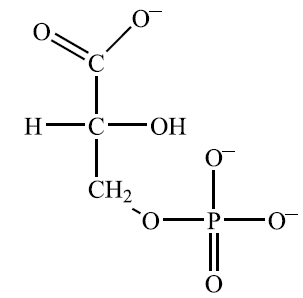 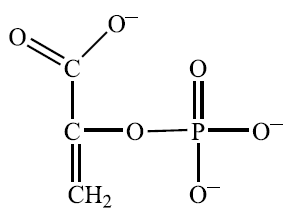 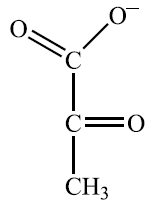 Mg2+
Mg2+
K, Mg2+
Enolase
Fosfoglicerato quinase
Fosfoglicerato mutase
Piruvato quinase
2-fosfoglicerato
1,3-Bifosfoglicerato
Fosfenopiruvato
Piruvato
3-fosfoglicerato
___________
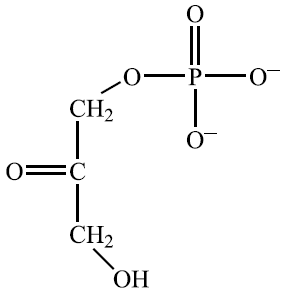 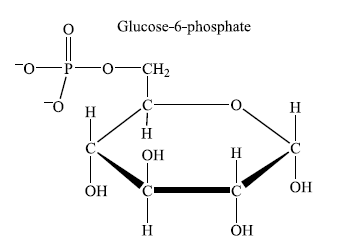 ____
____
______
______
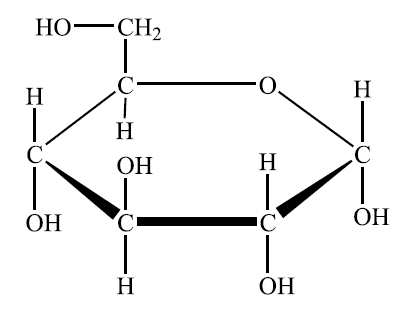 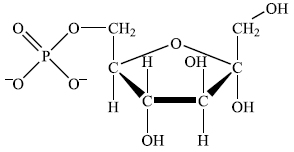 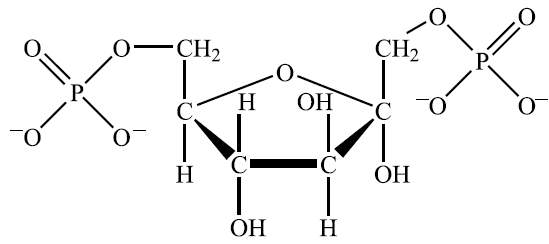 Triose- fosfato isomerase
______
______
_________
______
___________
___________
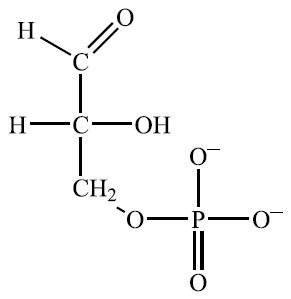 ____________
___________
___________
___________
___________
___________
_____
Gliceraldeído 
3-fosfato desidrogenase
______
__
____
______
____
_______
____
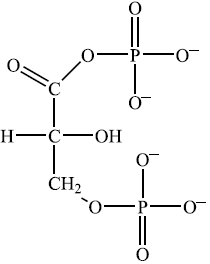 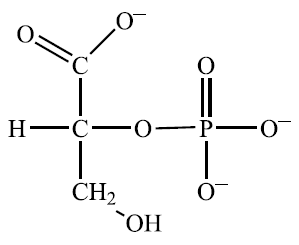 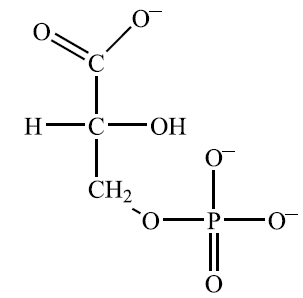 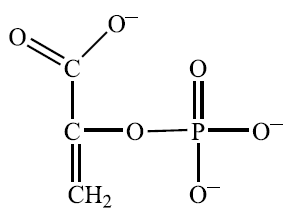 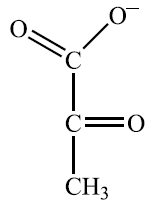 ______
________
_________________
_________
___________
_____________
___________
___________
___________
___________
___________
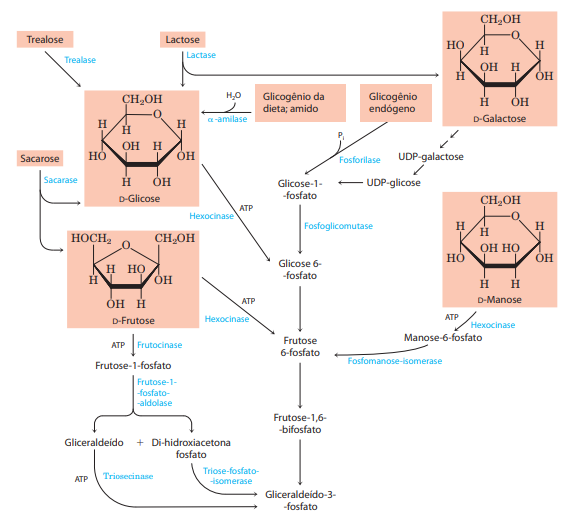 Em qual compartimento da célula a glicose ocorre?
Como os níveis de ATP e NADH podem interferir no fluxo de reações da glicólise?
A glicólise resulta em um saldo positivo ou negativo na produção de ATP?